Fig. 1 Delineations of medial temporal regions of interest taken from mutually orthogonal transaxial (A), sagittal ...
Brain, Volume 128, Issue 9, September 2005, Pages 2109–2122, https://doi.org/10.1093/brain/awh554
The content of this slide may be subject to copyright: please see the slide notes for details.
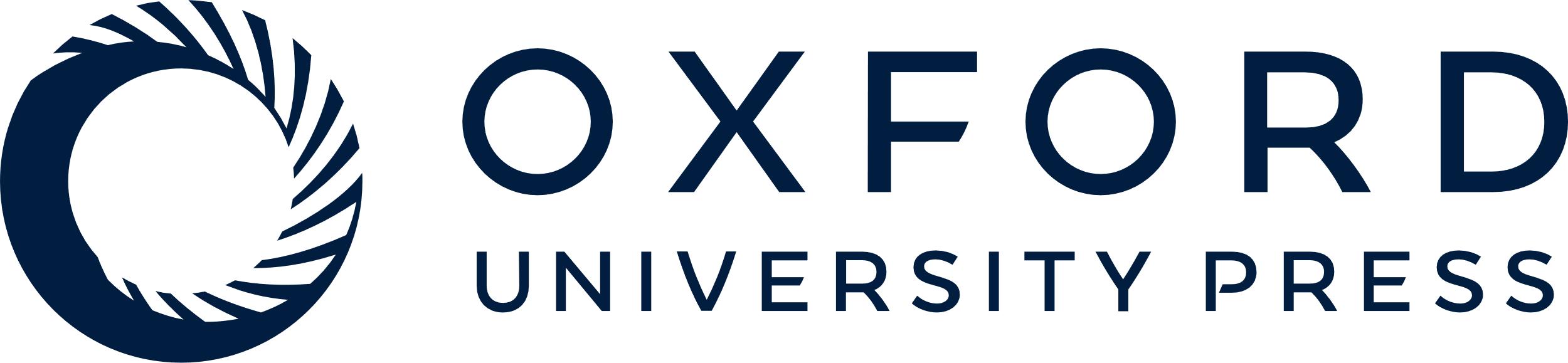 [Speaker Notes: Fig. 1 Delineations of medial temporal regions of interest taken from mutually orthogonal transaxial (A), sagittal (B) and coronal (C) planes. A three-dimensional reconstructed image of the three regions is also shown (D). Each of the regions is differentially coloured: amygdala (green), hippocampus (red) and parahippocampal gyrus (blue). a, anterior; i, inferior; l, left; p, posterior; r, right; s, superior.


Unless provided in the caption above, the following copyright applies to the content of this slide: © The Author (2005). Published by Oxford University Press on behalf of the Guarantors of Brain. All rights reserved. For Permissions, please email: journals.permissions@oupjournals.org]